Infection Prevention and Control (IPC):Sexually Transmitted Infections (STIs)
Key Stage 3
Learning Outcomes
All students will: 
Understand that infection can be spread easily through sexual contact. 
Understand what students can do to protect themselves against STIs. 
Know that not everyone with an STI has symptoms. 
Understand how easily infections like chlamydia can spread among young people.
Most students will: 
Understand that non-barrier forms of contraception do not protect against STI. 
Begin to explore effective communication about condom use.
e-Bug.eu
Curriculum Links
PHSE/RHSE 
Health and prevention
Science 
Working scientifically
English 
Reading 
Writing
e-Bug.eu
Why it is Important to Talk About STIs? (1/2)
Why it is Important to Talk About STIs?
There are many ways in which microbes can be transmitted, e.g. touch, sneezing or through contaminated food or drinking water. Another important route of transmission is through the exchange of bodily fluid, i.e. unprotected sexual intercourse.
STIs are generally transmitted through unprotected sexual contact i.e. not using a condom, although some of the infections can be transmitted in other ways such as shared needles and syringes, or skin to skin contact, or from mother to unborn child and through breast milk. This is because some STIs are carried in the blood and transmission of this bodily fluid can also transmit the infection.
e-Bug.eu
Why it is Important to Talk About STIs? (2/2)
Why it is Important to Talk About STIs?
STI (Sexually Transmitted Infection) and STD (Sexually Transmitted Disease) are equivalent terms. An infection is defined as the invasion of the body by a microbe. While an infection can cause symptoms and complications, altering the normal function of the body, it does not depend upon this by definition. A disease, by contrast, causes specific health complications. STI is used as a broader term.
Contraceptive pill, DO NOT protect against STIs.
e-Bug.eu
Main Activity:
Test Tube Experiment
e-Bug.eu
Test Tube Experiment Steps
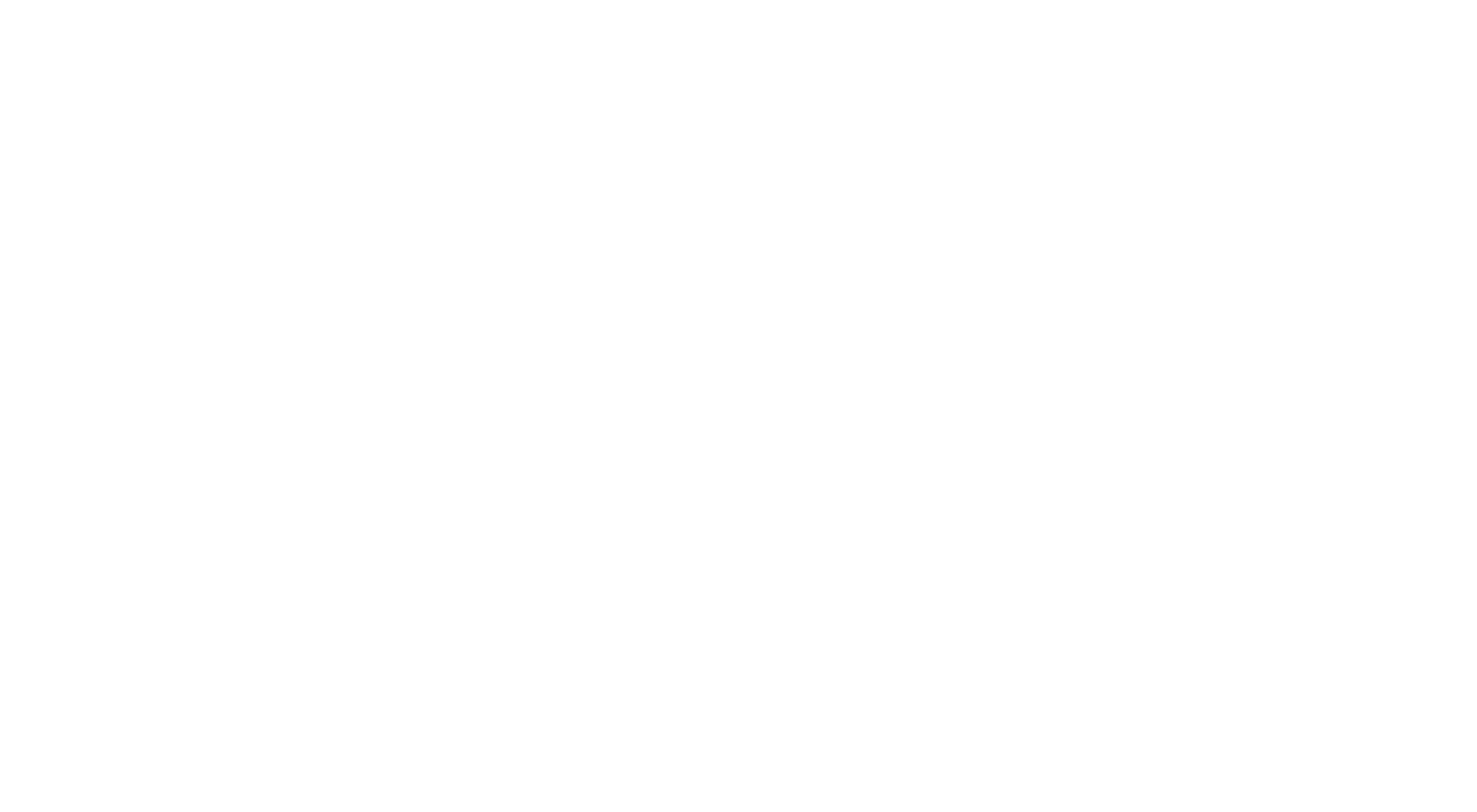 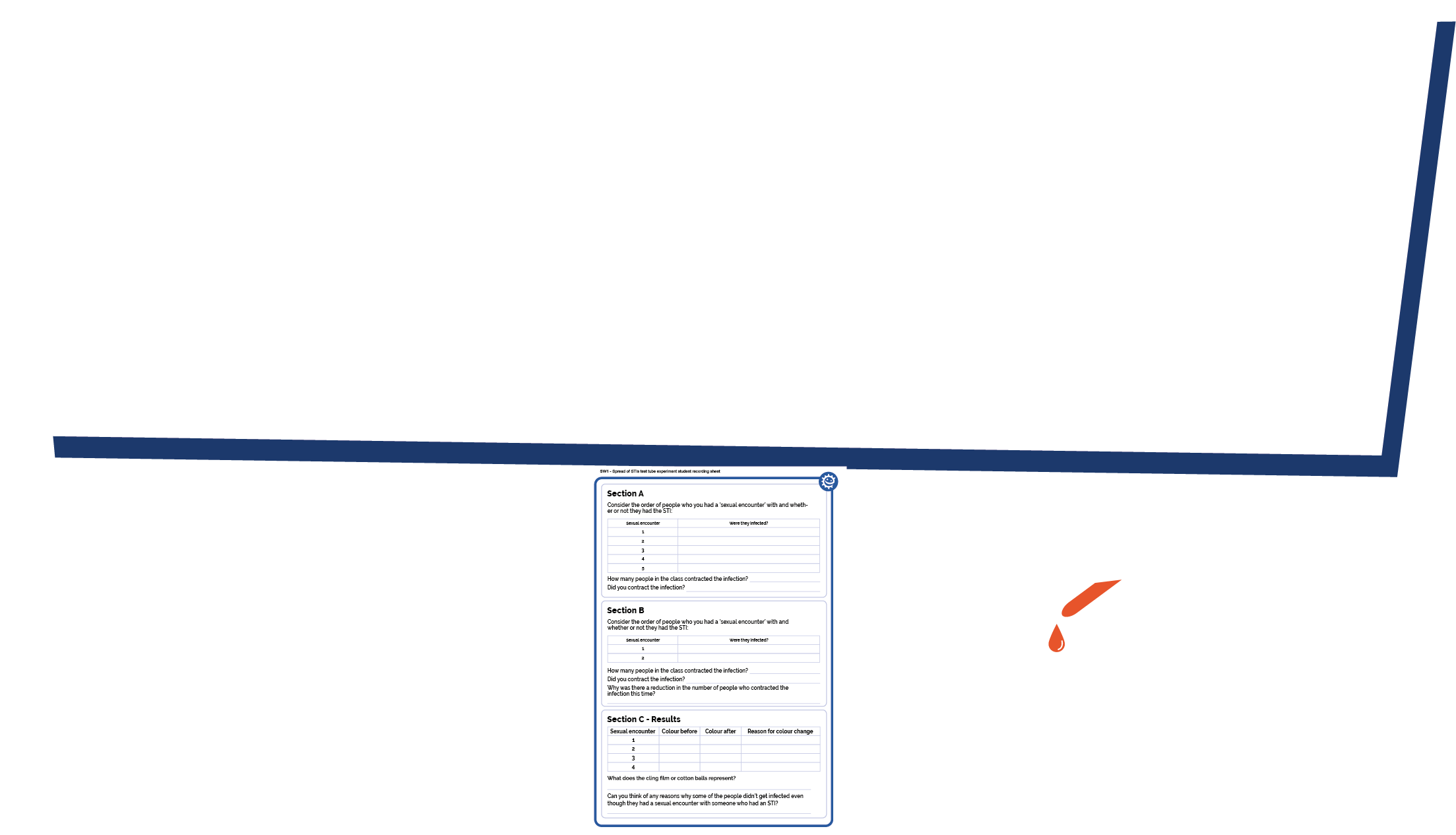 2. Mix the fluids from your test tube with five other people
3. Make a note of who you exchanged test tube fluids with, and in which order
4. Find out who has the test tube filled with starch (STI) by testing fluids with iodine
1. Pass liquid filled test tubes around, one of them will contain starch
e-Bug.eu
Discussion
e-Bug.eu
Discussion Points
Who can contract STIs?
What is an STI?
What are the symptoms of an STI?
How can we reduce the risk of contracting an STI?
Does everyone who contracts an STI show symptoms?
Do other forms of contraception, other than the condom, protect against STIs?
Where can I go for further advice and be tested?
e-Bug.eu
Extension Activities
e-Bug.eu
Spread of STIs ExperimentSection A
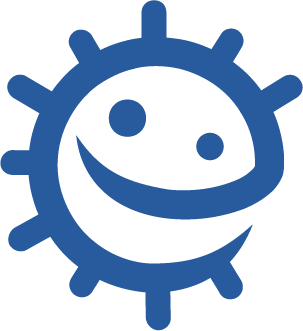 Consider the order of people who you had a ‘sexual encounter’ with and whether or not they had the STI:
How many people in the class contracted the infection? _____________________________________________________

Did you contract the infection?
_____________________________________________________
e-Bug.eu
Spread of STIs ExperimentSection B
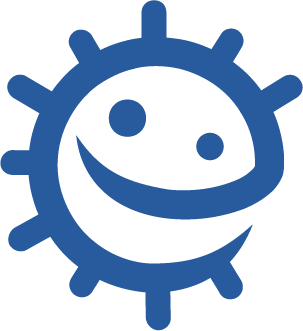 Consider the order of people who you had a ‘sexual encounter’ with and whether or not they had the STI:
How many people in the class contracted the infection? _____________________________________________________________

Did you contract the infection?
_____________________________________________________________

Why was there a reduction in the number of people who contracted the infection this time?
_____________________________________________________________
e-Bug.eu
Spread of STIs ExperimentSection C
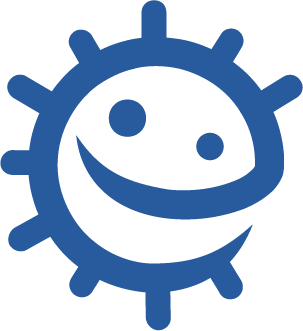 Results
What does the cling film or cotton balls represent?
_______________________________________________________

Can you think of any reasons why some of the people didn’t get infected even though they had a sexual encounter with someone who had an STI?
_______________________________________________________
e-Bug.eu
Spread of STIs Experiment – AnswersSection A
Consider the order of people who you had a ‘sexual encounter’ with and whether or not they had the STI:
Your findings
How many people in the class contracted the infection? ____________________________________________________________________________
Did you contract the infection?
_____________________________________________________
Consider how many of the test tube samples turned black when tested with iodine.
Yes if your test tube turned black.
e-Bug.eu
Spread of STIs Experiment – AnswersSection B
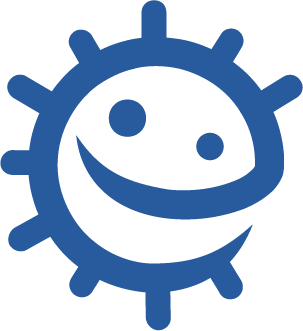 Consider the order of people who you had a ‘sexual encounter’ with and whether or not they had the STI:
Your findings
How many people in the class contracted the infection? ____________________________________________________________________________________________________________________________
Did you contract the infection?
_____________________________________________________________

Why was there a reduction in the number of people who contracted the infection this time?
_____________________________________________________________
Note, this is likely to be lower than in part A due to the reduced number of encounters.
Your findings.
Your discussion.
e-Bug.eu
Spread of STIs Experiment – AnswersSection C
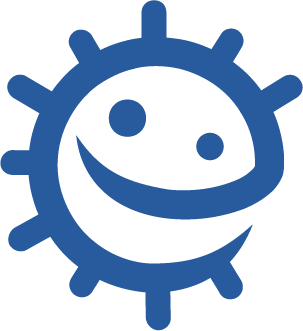 Results
Your findings
What does the cling film or cotton balls represent?
_______________________________________________________

Can you think of any reasons why some of the people didn’t get infected even though they had a sexual encounter with someone who had an STI?
______________________________________________________________________________________________________________
A condom to prevent the exchange of bodily fluids.
These persons may have been wearing a ‘condom’ (cotton balls). Also note, transmission rates are not always 100%
e-Bug.eu
STI Quiz 1
Sexually Transmitted Infections Quiz
How can sexual transmitted infections spread? 
(3 points)

Vaginal sex
Anal sex
Sexting
Oral sex
Who can contract an STI?
(1 point)

Anyone who has had unprotected sex
Only single people
Only older people
Only men
e-Bug.eu
STI Quiz 2
Sexually Transmitted Infections Quiz
Which of the following are STIs?
(2 points)

Chlamydia
Gonorrhoea
Influenza
Malaria
Do sexually transmitted have symptoms?
(1 point) 

Always
Never
It depends on the infection
Yes, but only in females
e-Bug.eu
STI Quiz 3
Sexually Transmitted Infections Quiz
The BEST way to prevent transmission of sexually transmitted infections is:
(1 point)

Contraceptive pill
Condoms
Shower after sex
Monitoring basal body temperature
e-Bug.eu
STI Quiz – Answers 1
Sexually Transmitted Infections Quiz - Answers
How can sexual transmitted infections spread? 
(3 points)

Vaginal sex
Anal sex
Sexting
Oral sex
Who can contract an STI?
(1 point)

Anyone who has had unprotected sex
Only single people
Only older people
Only men




e-Bug.eu
STI Quiz – Answers 2
Sexually Transmitted Infections Quiz - Answers
Which of the following are STIs?
(2 points)

Chlamydia
Gonorrhoea
Influenza
Malaria
Do sexually transmitted have symptoms?
(1 point) 

Always
Never
It depends on the infection
Yes, but only in females



e-Bug.eu
STI Quiz – Answers 3
Sexually Transmitted Infections Quiz - Answers
The BEST way to prevent transmission of sexually transmitted infections is:
(1 point)

Contraceptive pill
Condoms
Shower after sex
Monitoring basal body temperature

e-Bug.eu
Chlamydia Story (1/3)
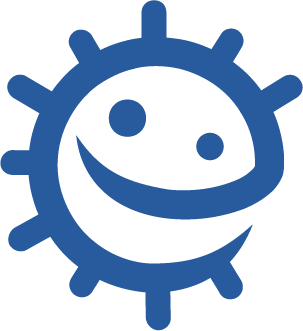 If Chlamydia Could Talk
I’m sorry Sarah but I'm not to blame. You picked me up when you had sex with that guy two weeks ago at that party. Remember? You'd fancied him for ages and didn't use a condom. I'm very grateful indeed. Little did you know then that you had been infected with me, chlamydia! I’m silent but don’t confuse that for weak because I'm nothing of the sort.

Hi! Yes that’s right, here I am. Passed on to you through bacteria in Mark’s semen and as long as I keep quiet, it’s easier for me to make myself at home in your body. Mark's semen stayed in your body after sex allowing me to start spreading myself around. Because you're young it’s particularly easy for me to infect your body. Like I said, I'm very good at keeping quiet. So good in fact that I'll be with you 24 hours a day and you’ll have no idea.
Continue reading
e-Bug.eu
Chlamydia Story (2/3)
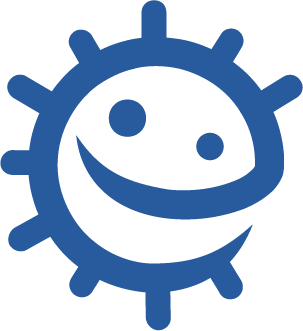 If Chlamydia Could Talk
Although some do sadly become aware that I'm there, most don’t, allowing me to linger for months, even years undetected and let's be honest, I prefer it that way; I can cause the most damage then you see. In the beginning I live and start to cause problems in the cervix and urethra. Once I’ve entered your body I multiply massively. Together we’re strong, like an army, making our way to your fallopian tubes, they’re our favourite. Yes, that right, an important part of your reproductive system where babies are formed. Oh yes, I know you’re not worried about babies right now, well that's just perfect for me because that way I'll have plenty of time to get on with my work. I'm really good at blocking the tubes at both ends by causing a build up of scar tissue. The result? You could experience painful inflammation of your fallopian tubes and ovaries, and struggle to have children in the future.
Continue reading
e-Bug.eu
Chlamydia Story (3/3)
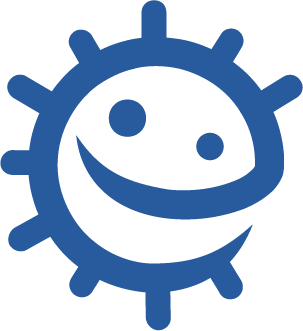 If Chlamydia Could Talk
So now you know the reality of living with me undetected and untreated. Another bonus of you not knowing about me is that the next time you have unprotected sex you’ll pass me on. More of me! Isn’t that just great news?! I can stay a secret in men too you know, but sometimes I like to show them I am there every now and again. He might find a nasty discharge coming from the tip of the penis. Hi, yes that's me! I can cause pain too while he’s peeing... OUCH... Oh and just for fun, I can even cause his testicles to swell up! To walk around like that feeling so bad... On the other hand, I may just decide to keep quiet inside him too and then in the future he might find he can't have children either. 

Anyway, must go. I've got important work to be getting on with..............
e-Bug.eu
Brainstormer
Brainstormer: Safer sex, Risks and Communication and Information
There are five large sheets of paper up around the room, with the following questions written on each sheet.

Using post-it notes, write your thoughts and suggestions and then stick your answers onto the relevant sheets.
Questions
e-Bug.eu
What are the risks of having unprotected sex?
e-Bug.eu
What does safe sex mean to you?
e-Bug.eu
How can we communicate with each other to make sex safer?
e-Bug.eu
How can we become more comfortable talking about safer sex with partners and in general?
e-Bug.eu
Where can we find trusted sources of information about safer sex?
e-Bug.eu